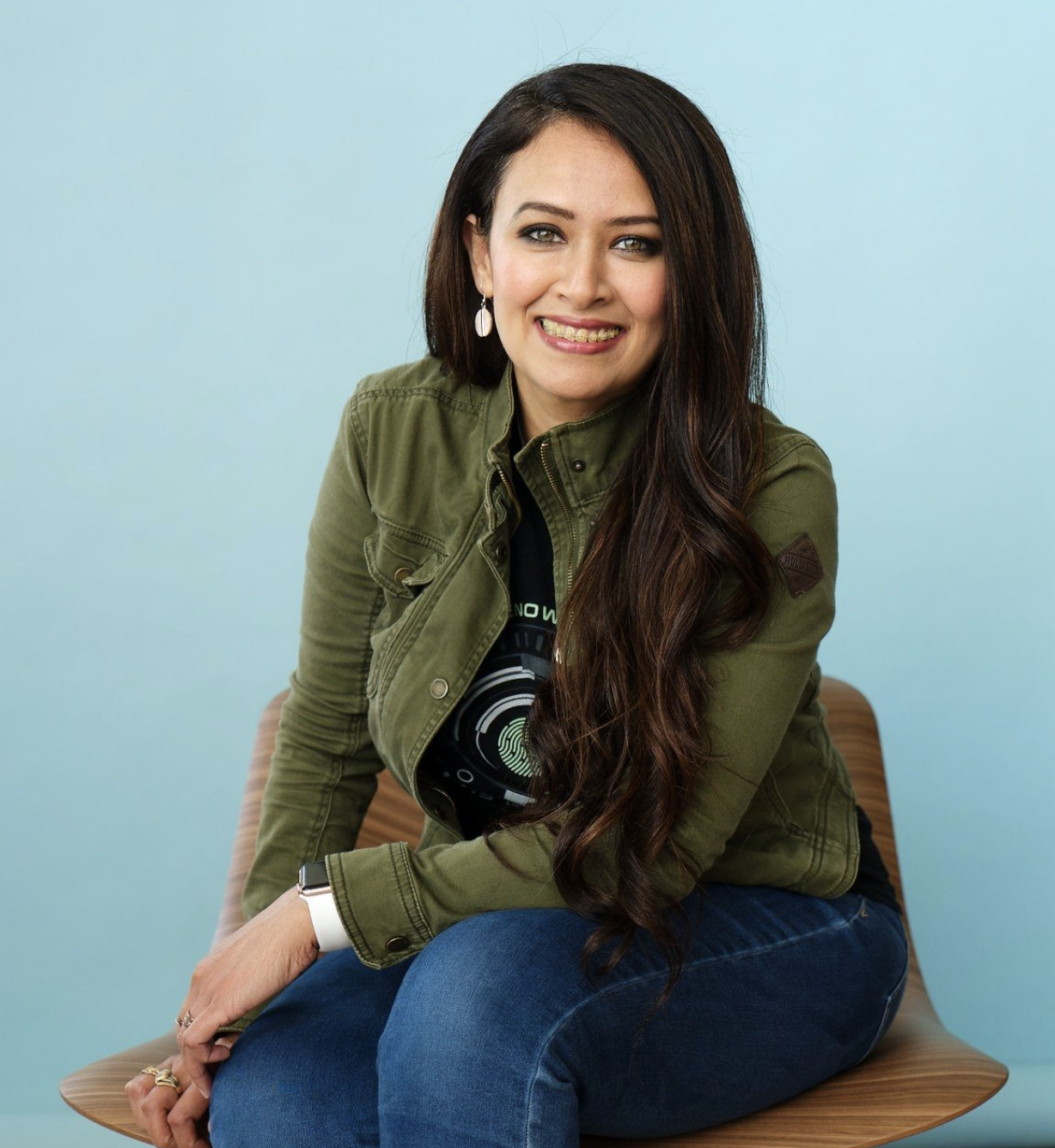 F C
Software Engineering Team Lead
Industry Experience:
Building end-to-end ServiceNow solution
Platform Security Compliance testing
Microservices Health Monitoring software
Insurance Billing software
Semiconductor Design software
summary:
Fxxxx  is a full-stack Software Engineer with 15 years of experience in ITSM, EMR and Semiconductor design industry. 
Fxxxxx has designed, developed and tested an entire product migration, ServiceNow Express to Enterprise which had a huge monetary impact on Express customer base at ServiceNow.
She is passionate about:  
Project discipline
Code quality
Team engagement
Resource optimization
Functional Skills:
Cloud Platform Solution Development
Front-end Development
Performance monitoring 
Java
TypeScript
Angular, React
Sr. Software Engineer, ServiceNow 	
Implemented a customer facing SAAS solutions as part of ITSM team. 
Designed, developed and tested end-to-end projects such as Express to Enterprise conversion, Virtual Agent for ITSM, Reporting dashboard for Domain Separation and Service Portfolio Management.   
Served as POC for customer facing RCAs for all teams that participated in.
Selected Experience:
SWE Team Lead, Fitbit Services Platform - Google	
Performance optimization/ monitoring/ logging improvements.
Introduced different aspects of monitoring for important performance measures for a core routing microservice.
Led a team of 5 engineers for migration of Fitbit Services platform to Google’s platform post Fitbit acquisition.